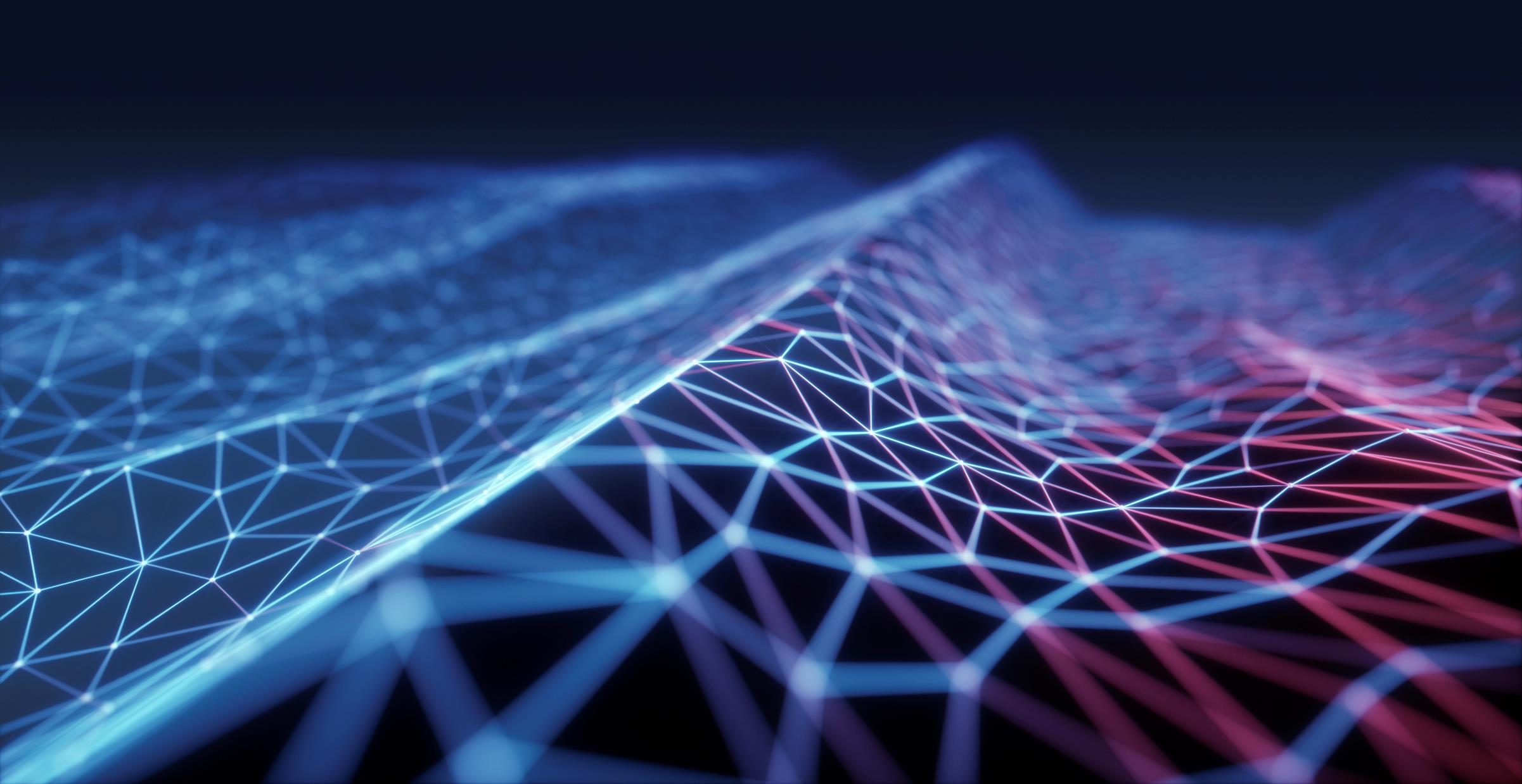 Internet law session 5
Dr angela daly																15 November 2019
Welcome back to internet law!
Part i
Privacy and data protection
overview
What are privacy & data protection?
A typology of privacy – koops et al (2017)
Where do we find privacy & data protection laws?
European convention of human rights
Article 8
1  Everyone has the right to respect for his private and family life, his home and his correspondence.
2  There shall be no interference by a public authority with the exercise of this right except such as is in accordance with the law and is necessary in a democratic society in the interests of national security, public safety or the economic well being of the country, for the prevention of disorder or crime, for the protection of health or morals, or for the protection of the rights and freedoms of others.
Charter of fundamental rights of the eu
Articolo 7
Rispetto della vita privata e della vita familiare
Ogni persona ha diritto al rispetto della propria vita privata e familiare, del proprio domicilio e delle proprie comunicazioni.

Articolo 8
Protezione dei dati di carattere personale
1.   Ogni persona ha diritto alla protezione dei dati di carattere personale che la riguardano.
2.   Tali dati devono essere trattati secondo il principio di lealtà, per finalità determinate e in base al consenso della persona interessata o a un altro fondamento legittimo previsto dalla legge. Ogni persona ha il diritto di accedere ai dati raccolti che la riguardano e di ottenerne la rettifica.
3.   Il rispetto di tali regole è soggetto al controllo di un'autorità indipendente.
Indian supreme court and privacy
ECtHR case law on privacy
Council of Europe page on Privacy
Guide on Article 8 from the Court
Most recent cases have been on employees’ privacy and workplace surveillance including Lopez Ribalda v Spain from last month; see here for an overview
Data protection
Data protection laws around the world
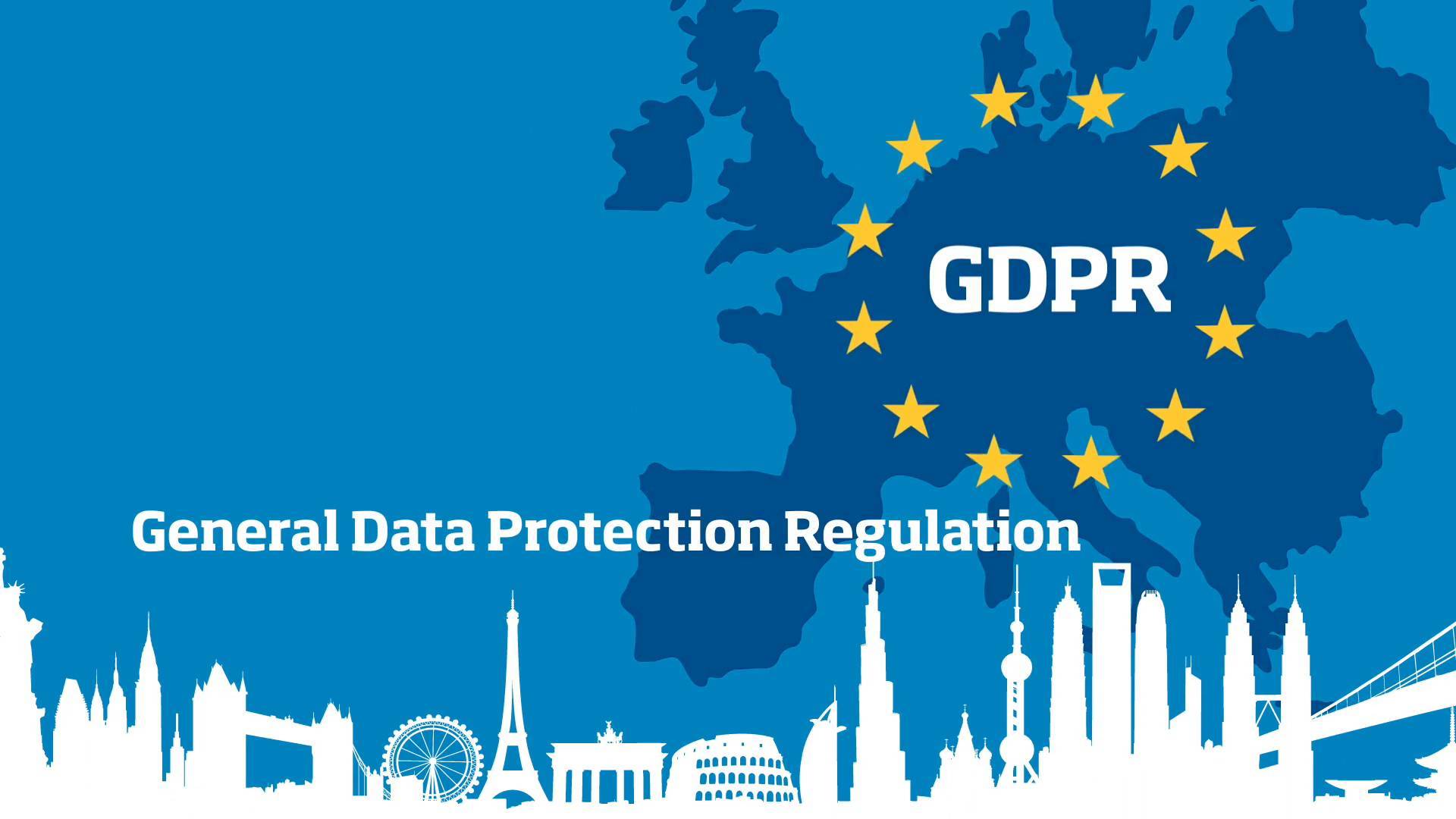 Introduction to the gdpr
background
Data protection as a hybrid & contested area of law
Also reflected in the gdpr
Article 1 Subject-matter and objectives
1.   This Regulation lays down rules relating to the protection of natural persons with regard to the processing of personal data and rules relating to the free movement of personal data.
2.   This Regulation protects fundamental rights and freedoms of natural persons and in particular their right to the protection of personal data.
3.   The free movement of personal data within the Union shall be neither restricted nor prohibited for reasons connected with the protection of natural persons with regard to the processing of personal data.
Focus of data protection: personal data
Art 5 principles related to processing personal data
Art 6 Lawfulness of processing
6 legal bases on which data processing will be lawful:
Consent of data subject for one or more specific purposes
Processing is necessary for the performance of a contract to which the data subject is a party
Processing is necessary for the data controller’s compliance with a legal obligation
Processing is necessary to protect the vital interest of the data subject or of another natural person
Processing is necessary for a task carried out in the public interest or in the exercise of official authority vested in the controller
Processing is necessary for the purposes of the legitimate interests pursued by the controller or by a third party, except where such interests are overridden by the interests of fundamental rights and freedoms of the data subject which require protection of personal data, in particular where the data subject is a child
Important features of gdpr
Extraterritorial research of gdpr
Article 3
Territorial Scope
1.   This Regulation applies to the processing of personal data in the context of the activities of an establishment of a controller or a processor in the Union, regardless of whether the processing takes place in the Union or not.
2.   This Regulation applies to the processing of personal data of data subjects who are in the Union by a controller or processor not established in the Union, where the processing activities are related to:
The offering of goods or services, irrespective of whether a payment of the data subject is required, to such data subjects in the Union; or
The monitoring of their behavior as far as their behaviour takes place within the Union.
3. This Regulation applies to the processing of personal data by a controller not established in the Union, but in a place where Member State law applies by virtue of public international law.
Gdpr’s worldwide reach - controversial
Through the GDPR’s provisions on its territorial scope and transfers outside of the EU, the reach of the GDPR, according to EU law, the GDPR could apply to many entities and organisations outside of the EU
In my opinion,  Art 3 on Territorial Scope was drafted to ensure that large US tech companies such as Google and Facebook, which have millions of users in the EU, would be subject to EU data protection law (in the Costeja case Google argued, unsuccessfully, that it was not subject to EU law)
BUT – in principle any organisation, large or small, in the US or China or a very small country, ought to comply with the GDPR if it is dealing with EU residents’ data in the situations specified in Art 3
Some have criticised the GDPR as the EU’s attempt to regulate the whole internet!
Is this the EU compensating for the fact it does not have a good and strong native technology industry unlike the US and China?
‘Brussels effect’
Process of unilateral regulatory globalisation because of EU de facto externalising its laws outside the borders of the EU
GDPR may be an example of this
What is happening in practice?
Data protection in the US
Major cultural difference between the US and EU – not the same emphasis on privacy/data protection especially from a human rights perspective
Fourth Amendment in the US offers a degree of privacy against the US government for US citizens
No comprehensive data protection legislation at the federal level in the US
Lots of trans-Atlantic problems over data protection – see CJEU Schrems case, Safe Harbor > Privacy Shield
Since the GDPR has been implemented, California has adopted its own data protect law, the California Consumer Privacy Act 2018, similar to the GDPR
Will other US jurisdictions/federal follow suit?
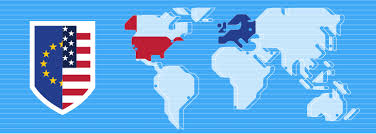 Questions?
What is surveillance?
The monitoring of behaviour, activities, or other changing information, usually of people for the purposes of influencing/managing/directing/protecting them (Lyon 2007)
Used by govs for intelligence gathering, prevention of crime, protection of process/group/person/object or for investigation of crime
Extent of government surveillance powers go to heart of issues about appropriate role of the state in our lives, including:
Rule of law
Liberal democratic 
Public safety and security
Civil liberties and human rights (especially privacy)
[Speaker Notes: https://www.youtube.com/watch?v=9zpdguXIUGQ&list=PL0bO0hb0uPMUZCAqi4PwXhTGJpbg9c8l6&index=3]
Surveillance glossary resource
https://www.georgefmchendry.com/key-concepts-in-surveillance-studie
Context
[Speaker Notes: https://www.youtube.com/watch?v=RJpmbQTuItE]
Private actors
‘economic surveillance’ (Fuchs 2010)
‘Surveillance capitalism’ (Zuboff 2015)

See also:
‘Invisible Handshake’ (Birnhack and Elkin-Koren 2003)
Snowden and Five Eyes
What did snowden reveal exactly?
US NSA mass data collection and monitoring programmes of global Internet communications and other telecoms
Conducted with partner agencies in UK, Australia, Canada, New Zealand (‘Five Eyes’)
Included:
Monitoring of world leaders’ mobile phones eg Dilma Rousseff, Angela Merkel, Susilo Bambang Yudhoyono
XKeyscore – Snowden: ‘You could read anyone's email in the world, anybody you've got an email address for. Any website: You can watch traffic to and from it. Any computer that an individual sits at: You can watch it. Any laptop that you're tracking: you can follow it as it moves from place to place throughout the world. It's a one-stop-shop for access to the NSA's information.’
PRISM – a programme which allows NSA to gather data held by Internet corporations like Google and Yahoo
NSA presentation slides leaked by Snowden
Aftermath
Data vs metadata
[Speaker Notes: https://www.youtube.com/watch?v=xP_e56DsymA]
Class exercise
Read Digital Rights Ireland CJEU decision (Joined Cases C‑293/12 and C‑594/12)
Answer the following questions:
What legislation was invalidated in the CJEU’s decision?
What kind of data did that legislation say could be collected?
On what basis/bases did the CJEU invalidate the legislation?
Geopolitics of surveillance
Brazil - NetMundial
China vs West: Huawei
https://www.politico.eu/article/5g-telecommunications-infrastructure-china-us-eu-qualcomm-nokia-ericsson-huawei/
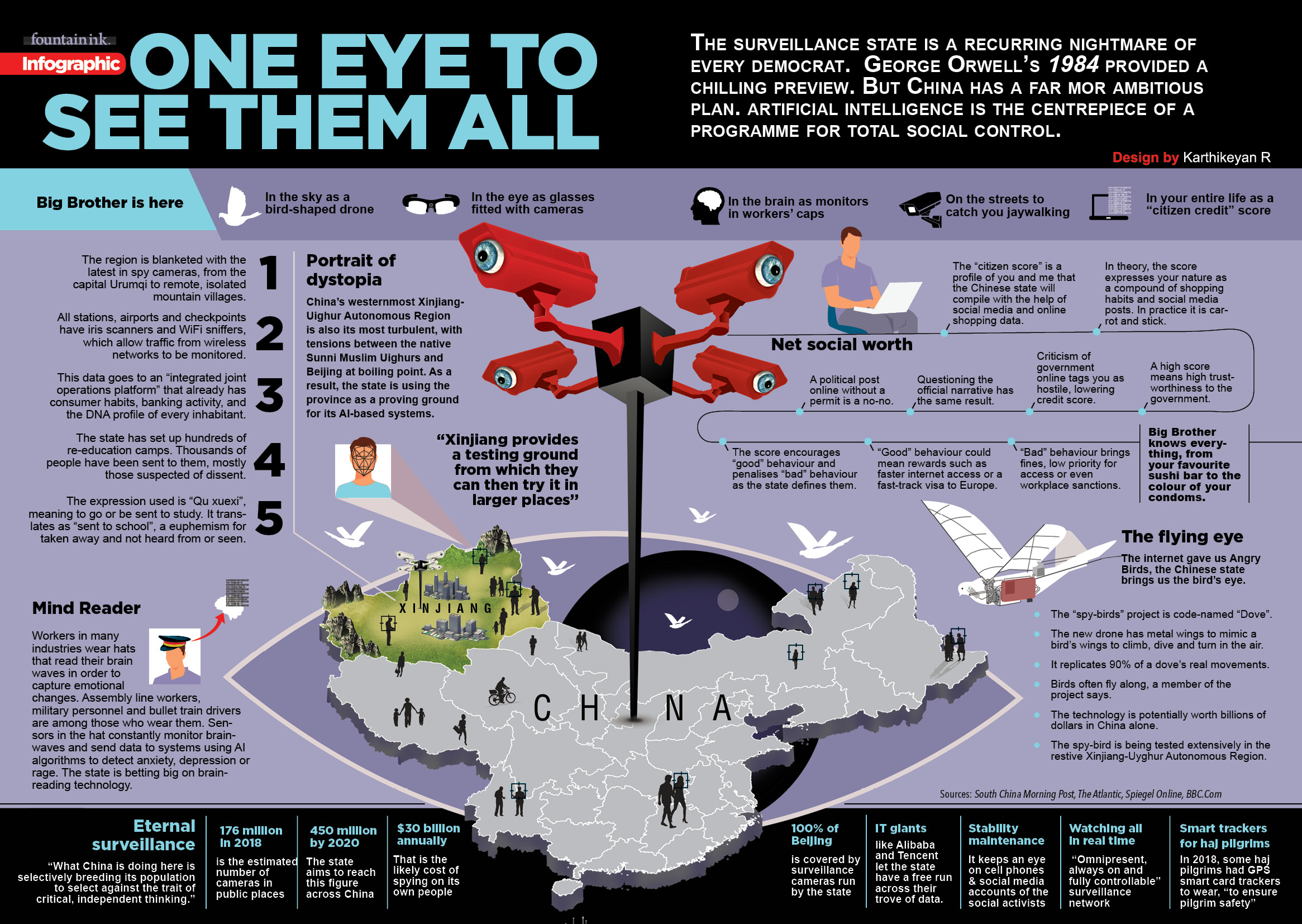 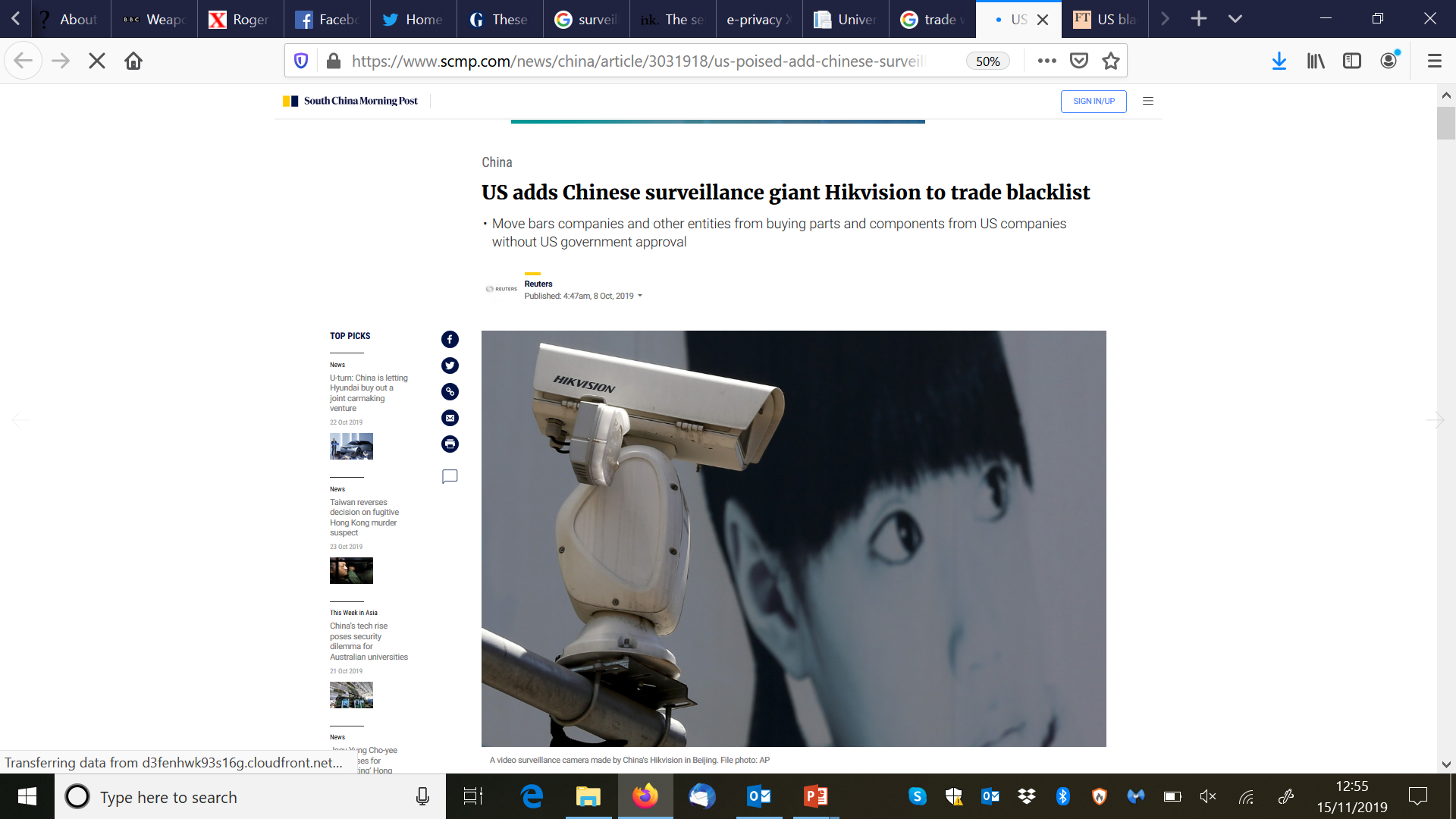 Current issue: encrypted communications
Global political economy of surveillance and export
Watch this film: https://www.bbc.co.uk/news/av/world-middle-east-40531967/weapons-of-mass-surveillance
Who is Ahmed Mansoor? What was he protesting against? What happened to him?
Who is selling surveillance equipment to the United Arab Emirates?
What is EVIDENT?
Which countries is EVIDENT sold to?
Is it legal for the UK government to allow the export of these surveillance tools?

See more: https://www.middleeasteye.net/news/uk-arms-firm-sold-spyware-repressive-middle-east-states
[Speaker Notes: Unfair trials and arbitrary detention in the UAE; he was charged with insulting the nation’s leadership. He disappeared and was held in solitary detention.
A Danish company owned by BAE: BAE Systems Applied Intelligence.
Evident = surveillance tool – decryption, voice recognition
Saudi, Qatar, Oman, Morocco, Algeria
UK arms export law: no export licence should be granted if selling equipment would increase risk of breaching international humanitarian law – expert said in his view UK gov was acting illegally in allowing surveillance equipment to be exported to Saudi]
In summary
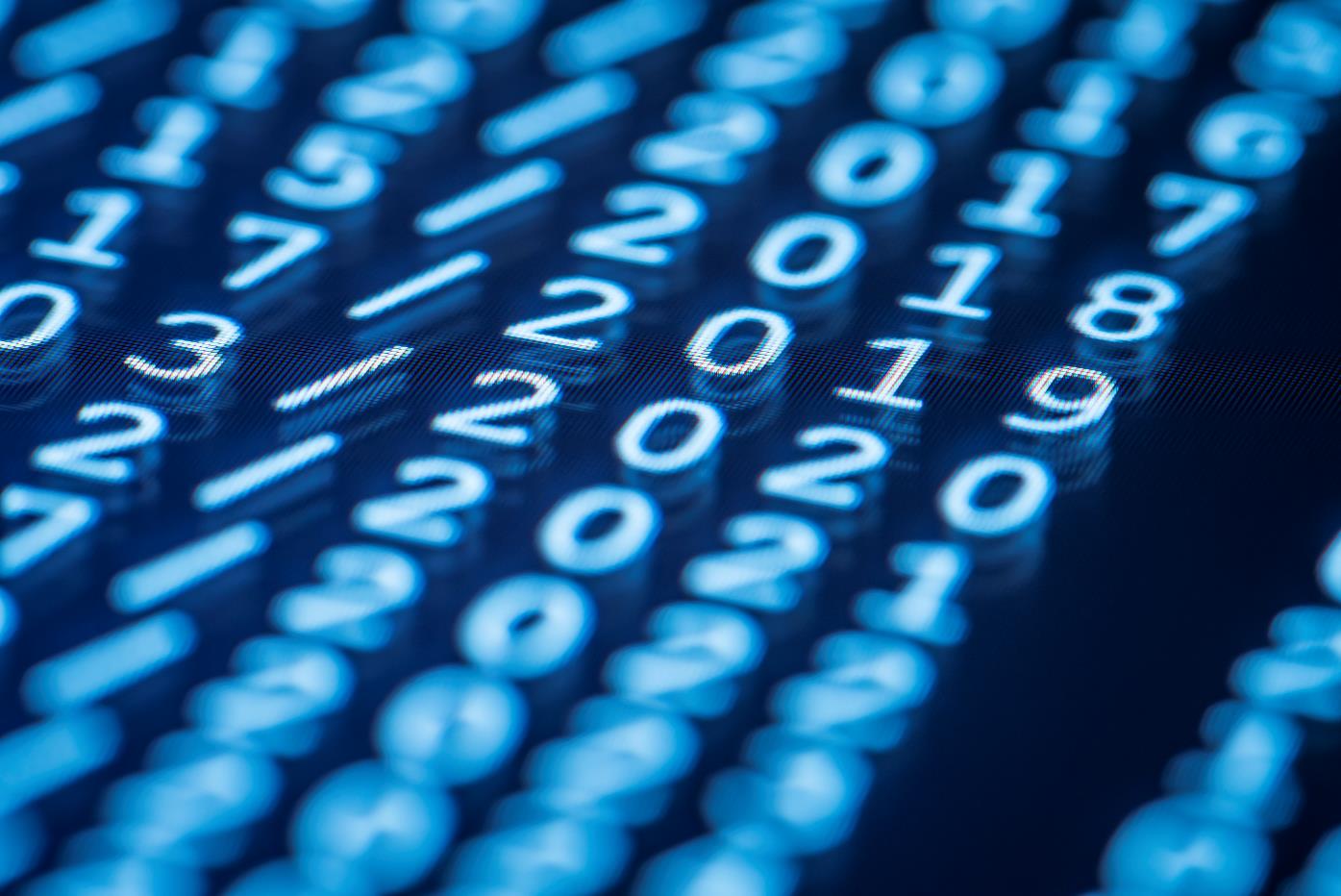 Thank You
a.daly@strath.ac.uk